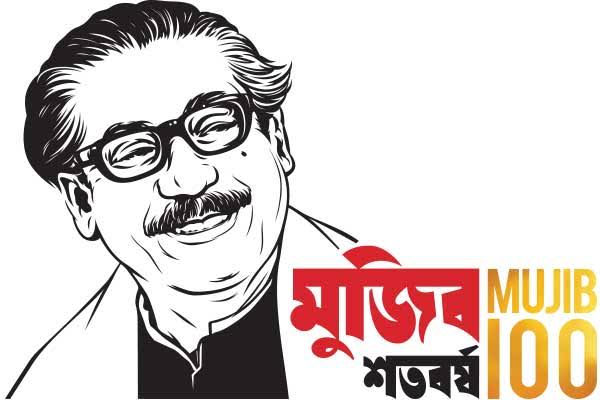 সবাইকে স্বাগতম
পরিচিতি
মোঃ আখলাক হোসেন 
সহকারী শিক্ষক 
নারহট্ট সরকারি প্রাথমিক বিদ্যালয়, কাহালু, বগুড়া।
akhlak.chemist@gmail.com
পাঠ পরিচিতি
শ্রেণি: প্রাক-প্রাথমিক 
বিষয়: ভাষার কাজ (বাংলা) 
পাঠ: শব্দ পঠণ
শিখনফল
৩.২.১০ ধ্বনির প্রতীক(বর্ণ) শনাক্ত করতে পারবে।
আজ আমরা পড়ব 
 উ,ঊ, ঋ
উ
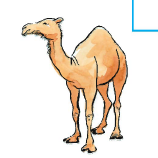 উট
উ
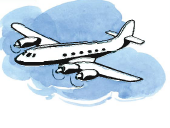 উড়োজাহাজ
ঊ
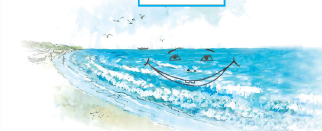 ঊর্মিমালা
ঋ
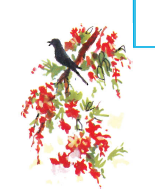 ঋতু
ঋ
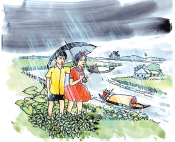 ঋতু
হারিয়ে যাওয়া বর্নগুলো লিখি
ঋতু
উড়োজাহাজ
ঊর্মিমালা
উট
ঋ
…….ট
…….তু
…….ড়োজাহাজ
…….র্মিমালা
উ
ঊ
উ